TRƯỜNG MẦM NON 11
NHÀ TRẺ: 24 – 36 THÁNG TUỔI
GIÁO VIÊN : Đào Thị Bích Ngọc
Dạy trẻ đọc thơ: CỦ CÀ RỐTTác giả: Phạm Hổ
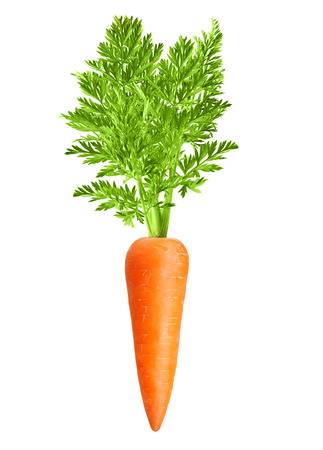 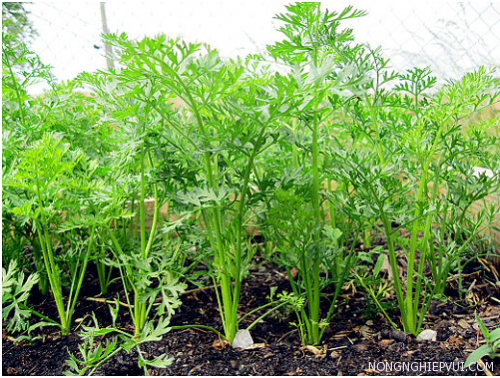 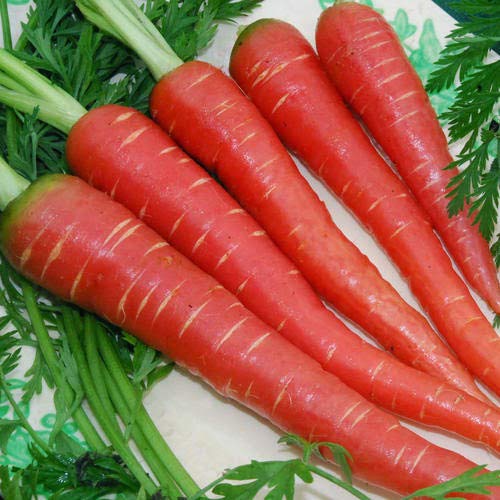 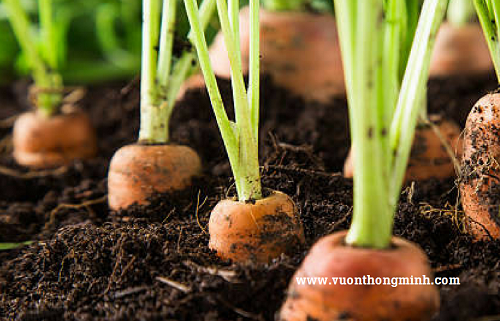 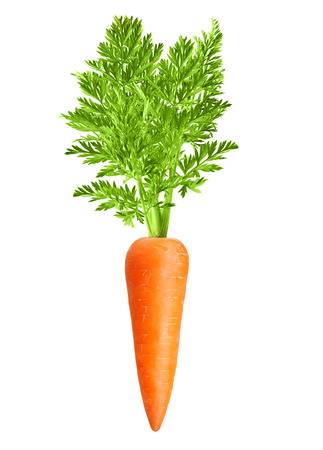 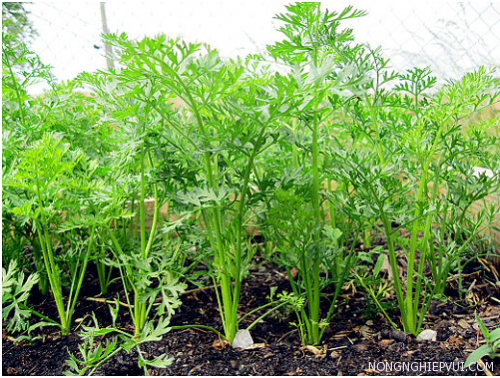 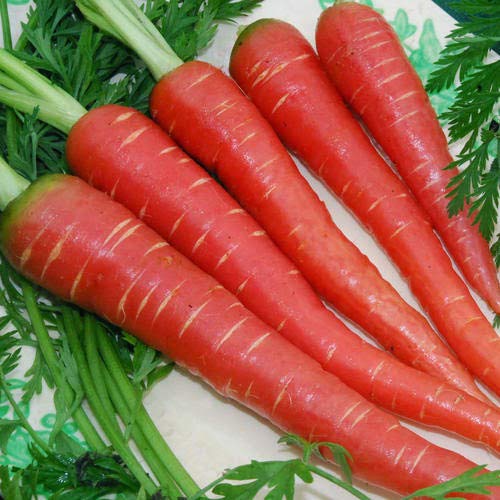